Интерактивные технологии
«Не хочет учиться!»
«А мог бы прекрасно заниматься!»
«Желанья нет!»
Что делать?
МОДЕЛИ ОБУЧЕНИЯ
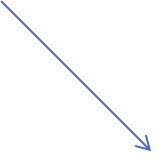 Пассивная 
(по В.В.Гузееву: экстраактивная)
Интерактивная
(интерактивная)
Активная (интраактивная)
Интерактивность  - способность взаимодействовать или находиться в режиме беседы, диалога с кем-либо (человек), с чем-либо (компьютер).
Интерактивное обучение – это обучение погруженное в общение.
Технология интерактивного обучения
Учащийся
Учитель
Учащийся
Учащийся
Целевые ориентации
Активизация индивидуальных умственных процессов учащихся.
Возбуждение внутреннего диалога у учащегося.
Обеспечение понимания информации, являющейся предметом обмена.
Индивидуализация педагогического взаимодействия.
Вывод учащегося на позицию субъекта обучения.
Достижение двусторонней связи при обмене информацией между учащимися.
Учитель
Информатор-эксперт 
Излагает текстовый материал, 
Демонстрирует видеоряд,
 Отвечает на вопросы участников, 
Отслеживает результаты процесса
Организатор-фасилитатор
Разбивает на подгруппы
Побуждает самостоятельно собирать данные
Координирует выполнение заданий
Подготовку мини-презентаций
Консультант
Учитель обращается к опыту учеников,
Помогает искать решение задач, 
Помогает самостоятельно ставить задачи
мультимедиа
Работа в малых группах
Метод проектов
Деловые игры
Интерактивные технологии и методы
Лекции с проблемным изложением
Метод карусели
Эвристическая беседа
Коллективное обучение
Конференции, дискуссии, дебаты
Слова для справок: 
- «все учащиеся класса продвигаются вперед одним и тем же темпом»; 
- работа организуется в парах сменного состава, что позволяет обеспечить взаимообучение и взаимоконтроль обучаемых; 
- «класс есть не что иное, как объединение одинаково успевающих учеников для того, чтобы легче можно было вести вместе к одной и той же цели всех, кто занят одним и тем же и относятся к обучению с одинаковым прилежанием»;
- учитель рассказывает – учащиеся повторяют и запоминают; 
- «учитель работает с твердым классом, одновременно со всеми, с неизменяющимся составом учащихся и приблизительно одинаковым уровнем развития»;
- все участники работают друг с другом в парах и состав пар периодически меняется; в итоге получается, что каждый член коллектива работает по очереди с каждым, при этом некоторые из них могут работать индивидуально; 
- «когда учитель что-нибудь говорит, излагает, объясняет, то все должны слушать с напряженным вниманием»;
- учащиеся класса продвигаются вперед в индивидуальном темпе в соответствии с зоной их ближайшего развития;
- в результате постоянного повторения упражнений совершенствуются навыки логического мышления и понимания, т.к. обсуждение одной информации с несколькими сменными партнерами увеличивает число ассоциативных связей, а значит, обеспечивает более прочное усвоение.
Технология коллективного обучения с применением образовательной робототехники
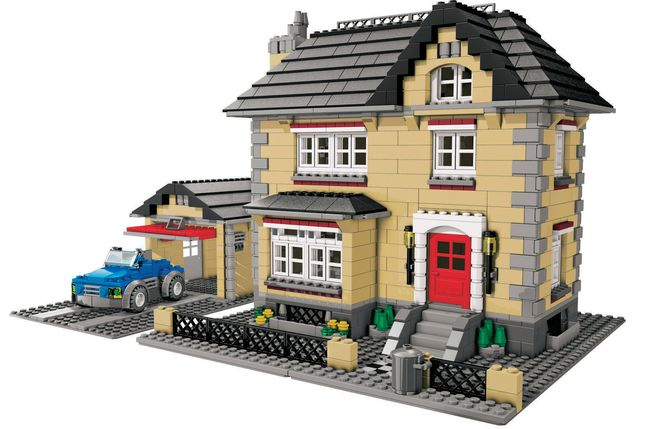 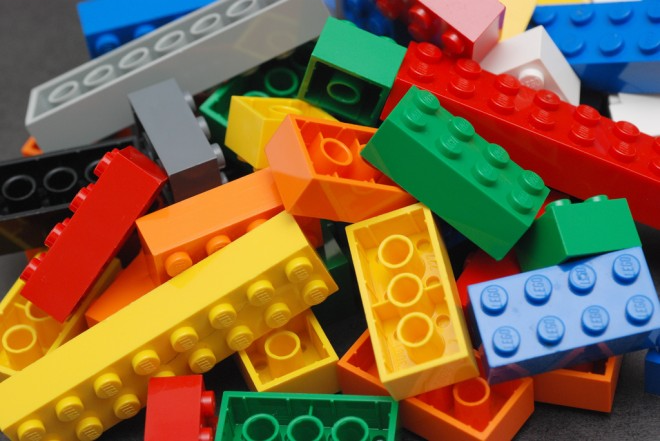 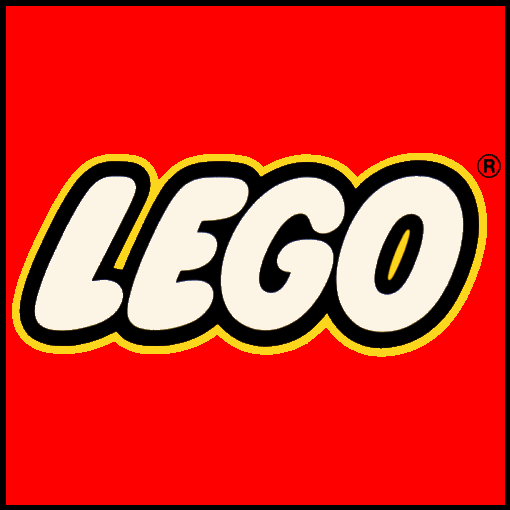